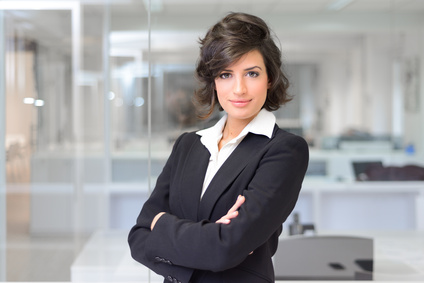 Nathalie VINCENT
Titre du poste
Compétences
Management
Commercial
Marketing
Listez et décrivez l’ensemble de vos compétences. N’hésitez pas à inclure vos résultats.
Listez et décrivez l’ensemble de vos compétences. N’hésitez pas à inclure vos résultats.
Listez et décrivez l’ensemble de vos compétences. N’hésitez pas à inclure vos résultats.
Listez et décrivez l’ensemble de vos compétences. N’hésitez pas à inclure vos résultats.
Listez et décrivez l’ensemble de vos compétences. N’hésitez pas à inclure vos résultats.
Listez et décrivez l’ensemble de vos compétences. N’hésitez pas à inclure vos résultats.
Listez et décrivez l’ensemble de vos compétences. N’hésitez pas à inclure vos résultats.
Listez et décrivez l’ensemble de vos compétences. N’hésitez pas à inclure vos résultats.
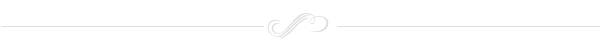 Expériences professionnelles
Formations
2004 : Ecole – Ville – Diplôme Décrivez en une ligne les objectifs et les spécialités de cette formation. 

2002 : Ecole– Ville – Diplôme Décrivez en une ligne les objectifs et les spécialités de cette formation.
2010- 2015 Titre du poste  - Société – Ville (CP)
Décrivez ici les fonctions que vous avez occupé. Décrivez également vos missions, le nombre de personne que vous avez encadrez et si vous le pouvez essayé d’inscrire les résultats que vous avez obtenus, n’hésitez pas à les quantifier.
2010- 2015 Titre du poste  - Société – Ville (CP)
Décrivez ici les fonctions que vous avez occupé. Décrivez également vos missions, le nombre de personne que vous avez encadrez et si vous le pouvez essayé d’inscrire les résultats que vous avez obtenus, n’hésitez pas à les quantifier.
Langues
2010- 2015 Titre du poste  - Société – Ville (CP)
Décrivez ici les fonctions que vous avez occupé. Décrivez également vos missions, le nombre de personne que vous avez encadrez et si vous le pouvez essayé d’inscrire les résultats que vous avez obtenus, n’hésitez pas à les quantifier.
Français
Anglais
Vietnamien
Personnalité
2010- 2015 Titre du poste  - Société – Ville (CP)
Décrivez ici les fonctions que vous avez occupé. Décrivez également vos missions, le nombre de personne que vous avez encadrez et si vous le pouvez essayé d’inscrire les résultats que vous avez obtenus, n’hésitez pas à les quantifier.
Créatif
Leader
Organisé
Tel : 0102030405- @: mail@mail.com - Adresse : 12 rue de la réussite 75012 Paris
Cher(e) Candidat(e)

Merci d'avoir téléchargé ce modèle sur notre site. Nous espérons qu'il vous aidera à mettre en valeur votre CV.

---------------------------------------------------------------------------------------

Besoin de conseils pour rédiger votre CV ou vous préparer pour l’entretien d’embauche ? Consultez nos articles :

- Le titre du CV : guide pratique + 30 exemples
- Comment mettre en valeur son expérience professionnelle ?
- Rédiger une accroche de CV percutante + 9 exemples
- Les 7 points clés d'un CV réussi
- Personnalisez votre CV avec des icônes gratuites
- Bien préparer son entretien 

Nous proposons également plusieurs centaines d'exemples de lettres de motivation classées par métier et des modèles pour les mettre en forme.

- 1200 exemples de lettres de motivation 
- Les modèles de courrier
- Tous nos conseils pour rédiger une lettre efficace 


Nous vous souhaitons bonne chance dans vos recherches et vos entretiens  


Enfin, rappelez-vous qu'une bonne candidature est une candidature personnalisée ! Prenez donc le temps de la rédiger avec soin car elle décrit votre parcours professionnel et votre personnalité. 








----------------
Copyright : Les contenus diffusés sur notre site (modèles de CV, modèles de lettre, articles ...) sont la propriété de creeruncv.com. Leur utilisation est limitée à un usage strictement personnel. Il est interdit de les diffuser ou redistribuer sans notre accord. Contenus déposés dans 180 pays devant huissier. Reproduction strictement interdite, même partielle. Limité à un usage strictement personnel. Disclaimer : Les modèles disponibles sur notre site fournis "en l'état" et sans garantie.

Créeruncv.com est un site gratuit.